MAVZU:TUPROQQA EKIN EKISHDAN OLDIN ISHLOV BERISH EKINLARNI EKISH USULLARI.
Республикамиз минтақаларининг турли тупроқ-иқлим шароитларида қишлоқ хўжалиги экинларини сунъий равишда суғормасдан туриб кўзланган ҳосилни олиб бўлмайди. Чунки, мамлакатимизда табиий ёғингарчилик миқдори жуда кам (текис чўл-саҳро минтақаларида 90–120 мм атрофида холос, фақатгина тоғ ва тоғолди минтақаларида унинг йиллик миқдори 360 мм. гача етади) бўлиб, у ҳам мавсумий характерга эга бўлганлиги учун тупроқда тўпланган табиий намлик қишлоқ хўжалиги экинлари уруғини ундириб олиш Бундан ташқари республикамизда сув манбалари жуда чегараланганлигини ҳам инобатга олсак, тупроқда нам тўплаш, сақлаш ва уруғни (айниқса чигитни) ернинг табиий намига ундириб олиш, ғўза парваришидаги барча агротехника тадбирларни сув ресурс­ларидан тежамкорлик билан оқилона фойдаланишга қаратиш муҳим аҳамият касб этади.
Шўр ювиш ишлари 2–3 марта ўтказиладиган ҳудудларда бу тадбирни тез кунларда якунлаш лозим. Ер етилиши билан маъданли ўТупроқда етарли даражада нам тўплаш ва сақлаш кузда ерларни шудгорлаш, текислаш, тупроқ шўрини ювиш ва бошқа тадбирлар билан чамбарчас боғлиқдир фосфор ва калий картограммага асосан солиниб, борона ҳолда чизел қилинади.Тупроқда етарли даражада нам тўплаш ва сақлаш кузда ерларни шудгорлаш, текислаш, тупроқ шўрини ювиш ва бошқа тадбирлар билан чамбарчас боғлиқдир. Кўп йиллик тажрибаларга қараганда, шамол эрозияси кучли ҳудудлар, яъни Қўқон гуруҳи туманларининг енгил тупроқларида ер асосан эрта баҳорда шудгор қилинади. Сўнгра майдонларда намликни йўқотмаслик ва сақлаб қолиш мақсадида пешма-пеш борона қилинади.
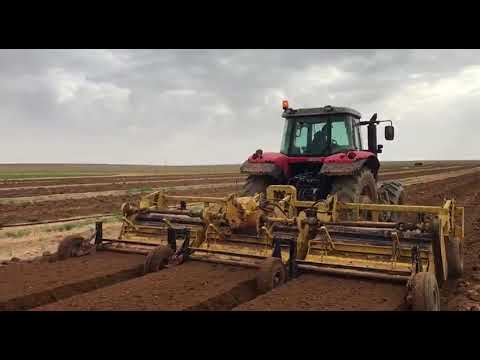 Мазкур комплекс тадбирларни илмий асосланган тавсияларга биноан ўз муддатида ва сифатли амалга ошириш кўзланган ҳосилни етиштириш гаровидир. Бунда асосий муаммо тупроқнинг 8–10 см юза қатламидаги намни сақлаб қолиш учун ўтказиладиган бороналашни мақбул муддатда ўтказишдан иборат. Агар бу тадбир барвақт ўтказилса тупроқнинг зичлашишига олиб келади, аксинча, кечикиб ўтказилганда эса тупроқ юзасида нам етишмаслигидан тўлиқ ниҳол олишнинг имкони бўлмайди, кўчат сийрак бўлиб қолади. Кўп йиллик тажрибаларга қараганда, шамол эрозияси кучли ҳудудлар, яъни Қўқон гуруҳи туманларининг енгил тупроқларида ер асосан эрта баҳорда шудгор қилинади. Сўнгра майдонларда намликни йўқотмаслик ва сақлаб қолиш мақсадида пешма-пеш борона қилинади. Шўр ювиш ишлари бир маротаба ўтказиладиган ҳудудларда экиш олдидан суғоришни ташкил этиш керак. Бунда суғориш меъёри тупроқ механик таркибидан келиб чиққан ҳолда 800–1000 м3/га. ни ташкил этади. Бундан кўзланган мақсад чигитни табиий намлик эвазига ундириб олишдир.
Экиш олдидан тупроққа ишлов беришда тупроқнинг ҳолатига қараб қуйидаги тадбирлар амалга оширилади: шўрланмаган, бегона ўтлардан тоза майдонлар бир вақтнинг ўзида бороналанади ва текислагич агрегатлар ёки мола ёрдамида текисланади.Бегона ўтлар кучли босган майдонларда чизель-культиваторларга тиркалган бороналар воситасида кўп йиллик бегона ўтлар илдизлари тозалаб чиқарилади. Юзада қолган илдизлар эса қўлда терилиб, ёқиб юборилади. Айрим майдонлардаги нотекисликларни бартараф этиш учун енгил мола ўтказилади.Кузда шудгор остига минерал ўғитлар солинмаган бўлса, шунингдек, шўр ювилган майдонларда экиш олдидан фосфорли ўғитлар йиллик меъёрининг 60–70 фоизи (физик ҳолда 200 кг/га Аммофос ёки 385 кг/га Супрефос ёки 600 кг/га Нитрофос) ҳамда калийли ўғитлар йиллик меъёрининг 50 фоизи (калий хлориди 80 кг/га) солинади. Белгиланган ўғитлар ўз муддати ва меъёрида қўлланилмаса, тупроқ унумдорлиги ва ҳосилдорлик йил сайин пасая боради. Қолаверса, ҳосилнинг қарийб ярми ўғит ҳисобига шакл­ланишини унутмаслик жоиз.
Тупроқ оби-тобига келишига қараб далалар асосан эрта баҳорда бороналанади. Бунда икки қатор борона тиркалган занжирли тракторлардан фойдаланилади. Эрта баҳорги бороналаш муддати тупроқнинг механик таркиби, об-ҳаво шароити ва тупроқнинг етилишига қараб белгиланади. Ёғингарчилик кам бўладиган ҳудудларда бороналаш февралнинг иккинчи ярми-мартнинг бошларида, бошқа ҳудудларда мартнинг иккинчи ярмида ўтказилади.